স্বাগতম
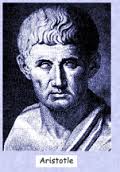 যুক্তিবিদ্যা ১ম পত্র
একাদশ, মানবিক বিভাগ
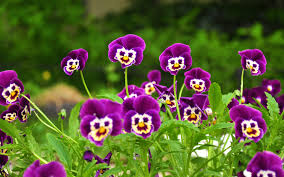 শিক্ষক পরিচিতি
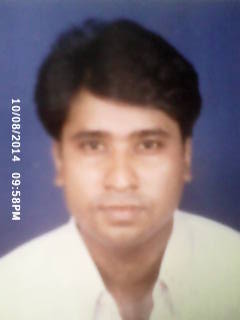 মোঃ আবু সাঈদ
প্রভাষক- যুক্তিবিদ্যা
যশোর শিক্ষা বোর্ড মডেল স্কুল এন্ড কলেজ
আজকের আলোচ্য বিষয়
অবরোহ অনুমান
     (সহানুমানের নিয়ম লংঘনজনিত অনুপপত্তি)
শিখনফলঃ
সহানুমানের সংজ্ঞা দিতে  পারবে ।
সহানুমানের প্রকারভেদ ব্যাখা করতে পারবে ।
সহানুমানের  দৃষ্টান্ত তৈরী করতে পারবে।
সহানুমানের ধারনা ব্যাখ্যা করতে পারবে।
 সহানুমানের বেশিষ্ট্য বর্ণনা করতে পারবে।
সহানুমানের নিয়মাবলী বিশ্লেষণ করতে পারবে।
সহানুমানের সংজ্ঞাঃ (DEFINITION OF SYLLOGISM)
যে মাধ্যম অবরোহ অনুমানে সিদ্ধান্তটি দুটি পরস্পর সম্বন্ধযুক্ত আশ্রয়বাক্য থেকে অনিবার্যভাবে নিঃসৃত হয় তাকে সহানুমান বলে।

যুক্তিবিদ “যোসেফ” বলেন, “সহানুমান হচেছ প্রকৃতপক্ষে এক প্রকার যুক্তি যেখানে একই তৃতীয় পদের সাথে দুটি পদের উদ্দেশ্য ও বিধেয় আকারের সম্পর্ক থেকে পদ দুটির নিজেদের মধ্যে উদ্দেশ্য  ও বিধেয় আকারের একটি সম্পর্ক অনিবার্যভাবে  প্রতিষ্ঠিত  হয়।”
যুক্তিবিদ ওয়েলটন বলেন, “সহানুমান হচ্ছে একপ্রকার অনুমান যাতে একটি সাধারণ উপাদান আছে এবং যাদের কমপক্ষে একটি সার্বিক এমন দুটি যুক্তিবাক্য থেকে একটি নতুন যুক্তিবাক্য টানা হয়, যা কেবল প্রথম দুটি যুক্তিবাক্যের সমষ্টি নয় এবং যার সত্যতা তাদের থেকে অনিবার্য পরিণতিরূপে নিঃসৃত হয়”
সহানুমানের সংজ্ঞাঃ (DEFINITION OF SYLLOGISM)
যে অবরোহ মাধ্যম অনুমানে পরস্পর সম্পর্কযুক্ত দুটি আশ্রয়বাক্য থেকে অনিবার্যভাবে সিদ্ধান্ত অনুমিত হয় তাকে সহানুমান বলে।

যেমন,
সকল মানুষ হয় মরণশীল
সকল কবি হয় মানুষ
অতএব, সকল কবি হয় মরণশীল
আবার, 
যদি রিফাত আসে তাহলে মাহদী যাবে
রিফাত এসেছে
অতএব, মাহদী যাবে।
উদাহরন বিশ্লেষণঃ-
উদাহরণঃ-	   সকল পাখি হয় দ্বিপদ, 
	                সকল কাক হয় পাখি, 
      	         সুতরাং সকল কাক হয় দ্বিপদ। 

সহানুমানের এই যুক্তিটির দিকে লক্ষ্য করলে  দেখা যায় যে,  উল্লিখিত দৃষ্টান্তটিতে সিদ্ধান্তটি আশ্রয়বাক্য দুটির যেকোন  একটি থেকে অনুমিত হয়নি । যুক্তভাবে উভয় যুক্তিবাক্য থেকেই অনুমিত হয়েছে ।
সহানুমানের নিয়মাবলী
১. প্রত্যেকটি সহানুমানে কেবল তিনটি পদ থাকবে। এর বেশিও নয়, কমও নয়।
২. সহানুমানের মধ্যপদকে অন্তত একবার ব্যাপ্য হতে হবে।
৩. প্রত্যেকটি সহানুমানে কেবল তিনটি যুক্তিবাক্য থাকবে। এর বেশিও নয়, কমও নয়।
৪. যে পদ আশ্রয়বাক্যে ব্যাপ্য নয়, তা সিদ্ধান্তে ব্যাপ্য করা যাবে না।
৫. সহানুমানের উভয় আশ্রয়বাক্য নঞর্থক হলে তা থেকে কোন সিদ্ধান্ত পাওয়া যায় না।
৬. সহানুমানের একটি আশ্রয়বাক্য যদি নঞর্থক হয় তাহলে সিদ্ধান্ত অবশ্যই নঞর্থক হবে।
৭. সহানুমানের উভয় আশ্রয়বাক্য সদর্থক হলে সিদ্ধান্ত অবশ্যই সদর্থক হবে।
৮. সহানুমানের দুটি আশ্রয়বাক্য বিশেষ হলে তা থেকে কোন সিদ্ধান্ত পাওয়া যায় না।
৯. সহানুমানের একটি আশ্রয়বাক্য বিশেষ হলে সিদ্ধান্ত অবশ্যই বিশেষ হবে।
১০. সহানুমানের প্রধান আশ্রয়বাক্য বিশেষ এবং অপ্রধান আশ্রয়বাক্য নঞর্থক হলে তা থেকে কোন সিদ্ধান্ত পাওয়া যায় না।
নিয়ম লঙ্ঘনজনিত অনুপপত্তিঃ
সহানুমানের প্রথম নিয়ম লঙ্ঘন করলে অর্থাৎ কোন যুক্তিতে তিনটির পরিবর্তে চারটি পদ ব্যাবহার করলে “চতুষ্পদী অনুপপত্তি” ঘটে । (বোর্ডে যুক্তি উপস্থাপন ) যেমন,
 রিফাত হয় আনিকার বন্ধু
মেহেদী হয় রিফাতের বন্ধু
অতএব, মেহেদী হয় আনিকার বন্ধু
এখানে  যুক্তিটিতে তিনটির পরিবর্তে চারটি পদ  ব্যবহৃত হয়েছে। যথা- ১. রিফাত ২. আনিকার বন্ধু ৩. মেহেদী 
৪. রিফাতের বন্ধু  
সুতরাং উপরিউক্ত  সহানুমানটি “চতুষ্পদী দোষে দুষ্ট ।”
নিয়ম লঙ্ঘনজনিত অনুপপত্তিঃ
দ্বিতীয় নিয়ম লঙ্ঘন করলে “অব্যাপ্য মধ্যপদজনিত অনুপপত্তি” ঘটে। (বোর্ডে যুক্তি উপস্থাপন) যেমন, 
   সকল মানুষ হয় প্রাণী
   সকল গরু হয় প্রাণী
  অতএব, সকল গরু হয় মানুষ।
এখানে যুক্তিটিতে প্রাণী পদ মধ্যপদ। সহানুমানের মধ্যপদকে অন্তত একবার ব্যাপ্য হতে হবে। কিন্তু  প্রাণী পদটি উভয় আশ্রয়বাক্যের বিধেয় হিসাবে ব্যবহৃত  হওয়ায়  সদর্থক  হিসাবে  অব্যাপ্য রয়েছে। যা সহানুমানের নিয়ম লংঘন করেছে। এখানে “অব্যাপ্য মধ্যপদজনিত অনুপপত্তি”  ঘটেছে।
নিয়ম লঙ্ঘনজনিত অনুপপত্তিঃ
৪র্থ নিয়ম লঙ্ঘন করলে “অবৈধ প্রধানপদজনিত অনুপপত্তি ” ঘটে। (বোর্ডে যুক্তি উপস্থাপন) যেমন, 
সকল মানুষ হয় মরণশীল
কোন গরু নয় মানুষ
অতএব, কোন গরু নয় মরণশীল।
উপরিউক্ত দৃষ্টান্তে  মরণশীল পদটি প্রধান আশ্রয়বাক্যে  অব্যাপ্য তাকা সত্ত্বেও সিদ্ধান্তে  নঞর্থক  বাক্যের বিধেয় হিসাবে ব্যবহৃত হওয়ায় তা ব্যাপ্য হয়ে গেছে। সুতরাং এখানে “অবৈধ প্রধানপদজনিত অনুপপত্তি ” ঘটেছে।
নিয়ম লঙ্ঘনজনিত অনুপপত্তিঃ
৪র্থ নিয়ম লঙ্ঘন করলে “অবৈধ অপ্রধানপদজনিত অনুপপত্তি ” ঘটে। (বোর্ডে যুক্তি উপস্থাপন) যেমন, 
কোন গরু  নয় মানুষ
সকল গরু হয় প্রাণী
অতএব, কোন প্রাণী নয় মানুষ।
উপরিউক্ত দৃষ্টান্তে  প্রাণী পদটি অপ্রধান আশ্রয়বাক্যে  অব্যাপ্য তাকা সত্ত্বেও সিদ্ধান্তে সার্বিক নঞর্থক  বাক্যের উদ্দেশ্য হিসাবে ব্যবহৃত হওয়ায় তা ব্যাপ্য হয়ে গেছে। সুতরাং এখানে “অবৈধ অধানপদজনিত অনুপপত্তি ” ঘটেছে।
উন্মুক্ত প্রশ্ন যুক্তি Open Question Argument?
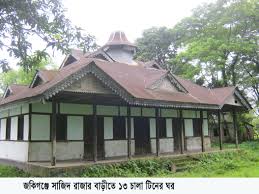 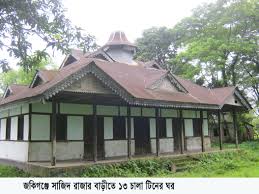 বাড়ীর কাজ
সহানুমানের কয়েকটি দৃষ্টান্ত তৈরি করবে।
আগামী ক্লাসের আলোচ্য বিষয়ঃ
প্রাকল্পিক - নিরপেক্ষ সহানুমান
সবাইকে ধন্যবাদ